Potravinová banka Vysočina, z.s.
Potravinová banka Vysočina, z. s. vstoupila do devátého roku své existence (*25.2.2013)
Za to, že PBV mohla provozovat svojí činnost vděčíme především společnosti Háta, o.p.s., která nám dlouhodobě pronajímá skladové i kancelářské prostory ve své budově „BARBORKA“.  Tyto prostory díky dotaci z MZe procházejí každý rok rekonstrukcí a sklad banky je každoročně dovybaven dalším potřebným manipulačními prostředky a dodávkovými automobily.
Díky prostředkům z MZe, Kraje Vysočina, České federace PB a ostatních donátorů zajištujeme dennodenní provoz jediné potravinové banky v Kraji Vysočina. 
Velké poděkování patří všem sponzorům a dárcům, ale i všem dobrovolníkům, kteří se aktivně podíleli na sbírkách.
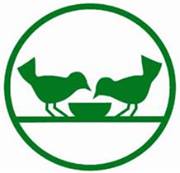 Prezentace 13.9.2021
Potravinová banka Vysočina, z.s.
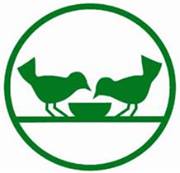 15 PB v ČR
Potravinové banky jsou nestátní neziskové organizace, jejichž hlavním cílem je boj proto hladu, chudobě a plýtvání potravin a svojí činností se snaží obnovovat solidaritu mezi lidmi. 
Nejdůležitějším dokumentem, který vysvětluje funkci potravinových bank, je Charta evropských potravinových bank. Tato charta je i základním východiskem pro všechny potravinové banky v České republice. 
Funkce potravinových bank spočívá v darování a rozdělování a vyznačuje se čtyřmi základními principy – zásobováním, distribucí, činností a organizací.
Potravinová banka (2010 a): ČFPB [on-line].
Česká federace potravinových bank
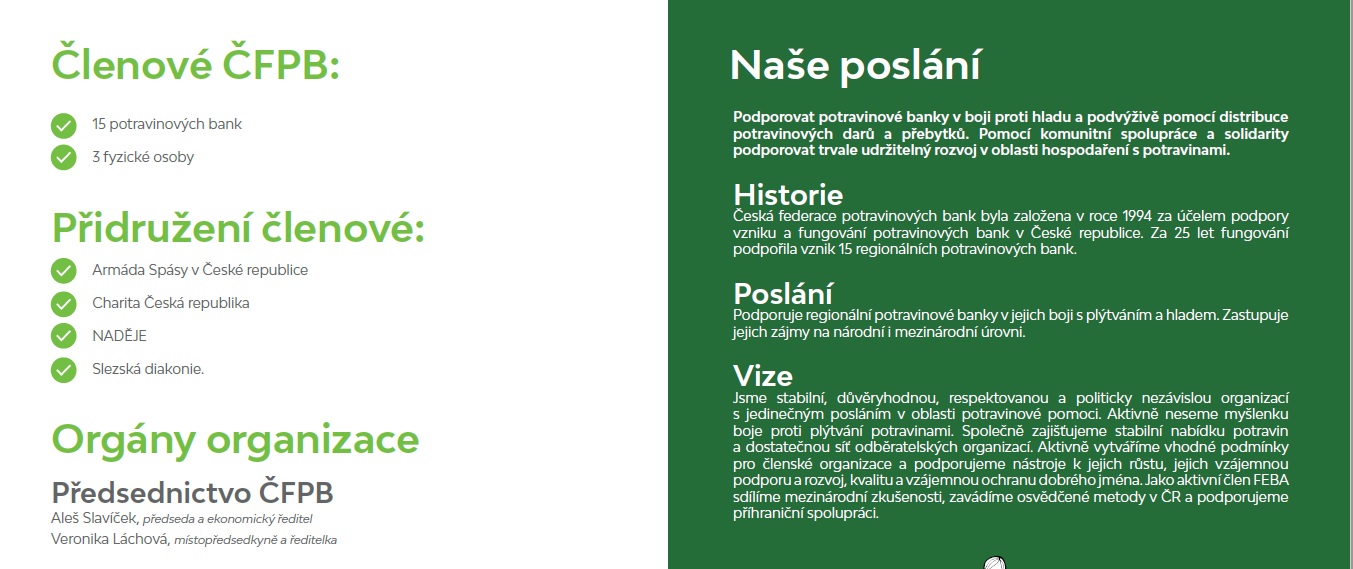 Potravinová banka Vysočina, z.s.
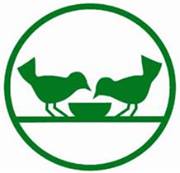 Zásadními daty, s nimiž  musí potravinové banky dennodenně pracovat, jsou údaje na obalech potravin. 
Existují dva druhy časových údajů – doba použitelnosti a doba 
                                                                minimální trvanlivosti. 

Doba použitelnosti se týká rychloobrátkového zboží, jakým jsou například masné výrobky. Datum použitelnosti se uvádí slovy „Spotřebujte do (den, měsíc, rok)“. Toto datum platí do půlnoci uvedeného dne a potom se nesmí zboží za žádných okolností prodávat a zároveň se považuje za zdravotně závadné.

Doba minimální trvanlivosti se udává u trvanlivějšího zboží. Po uplynutí této doby může být výrobek nadále prodáván, ale jedině s upozorněním pro spotřebitele. Uvádí se slovy „Minimální trvanlivost do…..“. Do potravinových bank tedy může jít pouze toto zboží, protože potraviny po uplynutí data použitelnosti se za žádných podmínek distribuovat nesmějí (Odpadové fórum 2012:20).
Od roku 2018 – povinnost darovat potraviny pro prodejny nad 400 m2
Novela zákona o potravinách a tabákových výrobcích zavádí darování potravin prostřednictvím charitativních a humanitárních organizací. Do zavedení novely měly obchody povinnost likvidovat zboží, které nevyhovuje podmínkám prodeje. 
Nyní mají prodejny s plochou nad 400 metrů čtverečních povinnost darovat potraviny, které nesplňují některé legislativní požadavky (například potraviny špatně označené nebo deformované). 
Pokud tak neučiní, hrozí jim desetimilionové pokuty. 
Darované potraviny musí být bezpečné a zdravotně nezávadné.
Potravinová banka Vysočina, z.s.
IČO: 014 43 658, ID datové schránky: 6bb6zhd
spisová značka L 9688 vedená u krajského soudu v HKpeněžní ústav FIO banka číslo účtu: 2100415835/2010
Barborka 1191, 
584 01 Ledeč nad Sázavou zastoupená Bc. Miroslavem Krajcigrem, DiS. - předsedou tel.: 737 034 558 e-mail: info@pbvzs.cz
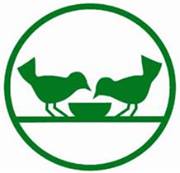 Zaměstnanci:
Miroslav Krajcigr – manažer, projektový manažer, PR
Bohuslava Zajptová – ekonom
Eva Šilhanová – skladnice, administrativní pracovník
Štěpánka Vrbová – administrativní pracovník
Petr Sechovec – skladník řidič
Pavel Satrapa – skladník řidič
Iveta Zemanová – skladnice
Petr Patlejch – skladník
Zdeněk Berky  - skladník
Petr Vaněk – skladník
Jan Zdechovský - skladník
ČLENOVÉ PBV 
Organizace:  
Háta, o.p.s. – zastoupená Mgr. Ivetou Vrbovou MBA
Nadace Jindřicha a Ičky Waldesových –  z. Ing. Pavlem Vomelou 
Medou, z.s. – zastoupená Mgr. Zuzanou Žaloudkovou
Fyzické osoby: 
Bc. Miroslav Krajcigr, DiS.  - předseda PBV, z.s.
Josef Borovský, Stanislav Šilhan, Mgr. Lukáš Mrklas
MVDr. Pavel Vrbka, Lada Nováková
Prezentace 13.9.2021
Odběratelské organizace k 31.08.2021
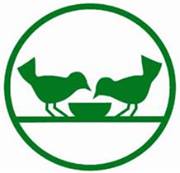 41 x
Háta, o. p. s, Ledeč n. S.
Město Ledeč nad Sázavou (Pečovatelská služba)
Město Havlíčkův Brod
Diakonie Apoštolské církve
Kolpingovo dílo ČR, z.s
Společnost Podané ruce Dačice
ZOO Jihlava
FKM Vysočina Jihlava, z.s.
Denní a týdenní stacionář JI
Město Třebíč
Město Chotěboř
SpesAmens, z.s., Český Rudolec)
Ráj zvířat Kletečná , z.s.
Město Světlá nad Sázavou
Centrum LADA Pacov
Oblastní charita , Pelhřimov
Medou, z.s.  Humpolec
Mikeš, z.s.
Diakonie ČCE – střední Čechy
NF Sedmička Golčův Jeníkov
Diakonie Apoštolské církve
Dětský domov a školní jídelna Sázava
Naděje pro život, Jihlava
Domov ve Věži
Ječmínek, o. p. s.  Žďár n. S.
ProMedicus
Oblastní charita Havl. Brod
Domov Jeřabina
Nová šance, o. p. s., Kutná Hora
Oblastní charita Jihlava
Apoštolská církev Vel. Meziříčí
HELPICON, z.s.
Oblastní charita Třebíč
OSPODy– HB, SnS,Chotěboř, HU, GJ
Záchranná stanice Pavlov
DD Proseč
OCH Žďár n/S
Sociální služby Havl. Brod
Potravinové sbírky 2019
Potravinová sbírka (ČR)
Potravinová sbírka (PBV)
Podzim 2019
Jaro 2019
Jaro 2019
Podzim 2019
Více jak v 616 supermarketech
V 18 superm.
V 18 superm.
Více jak v 337 supermarketech
17,6 tun potravin a drogérie
382,2 tun
 tun potravin a drogérie
13,6 tun potravin a drogérie
235,3 tun
 tun potravin a drogérie
za cca 922 129,- Kč
za cca 639 159,- Kč
Potravinové sbírky 2020
Potravinová sbírka (PBV)
Potravinová sbírka (ČR)
Podzim 2020
Jaro 2020
Jaro 2020
Podzim 2020
Sbírka zrušena

„COVID 19“
Více jak v 603 supermarketech
V 12 supermarketech
Sbírka zrušena

„COVID 19“
16,4 tun potravin a drogérie
396
 tun potravin a drogérie
Potravinové sbírky 2021
Potravinová sbírka (PBV)
Potravinová sbírka (ČR)
Podzim 2021
Jaro 2021
Jaro 2021
Podzim 2021
V 16 supermarketech
450 tun 
potravin a drogérie
14,3 tun potravin a drogérie
Celková bilance PBV, z.s.
Distribuováno potravin
2018
2014
2019
Do 8/
2021
2015
2016
2017
2020
36 tun
21,3 tun
230
  tun
87,7tun
97,9 tun
224,3 tun
42,6 tun
26 tun
Celková bilance PBV, z.s.
Počty podpořených potravinami od PBV, z.s.
2017
2014
2015
2019
2016
2018
5 218
6530
jednotlivců
4 300
5 943
6 318
6 500
248
253
250
210
158
191
rodin
Celková bilance 2019
České federace potravinových bank
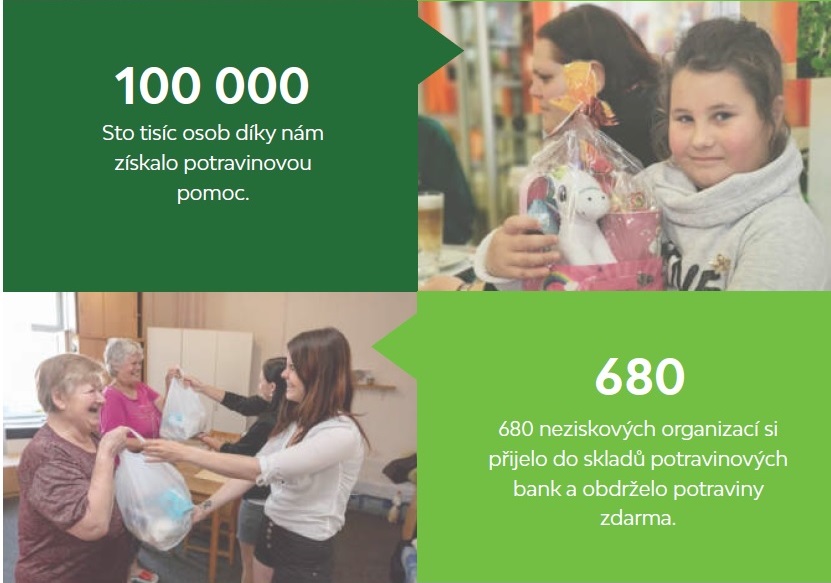 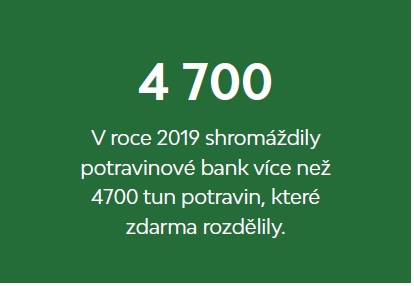 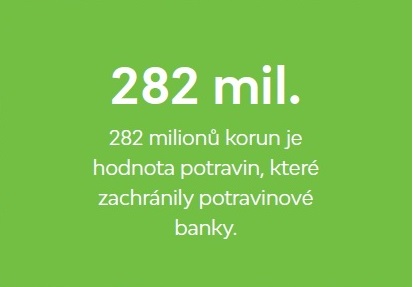 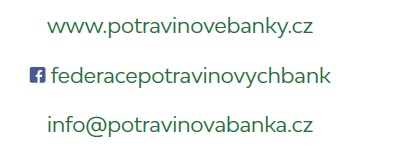 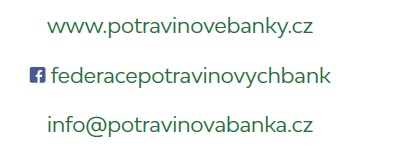 Celková bilance 2020
   České federace potravinových bank
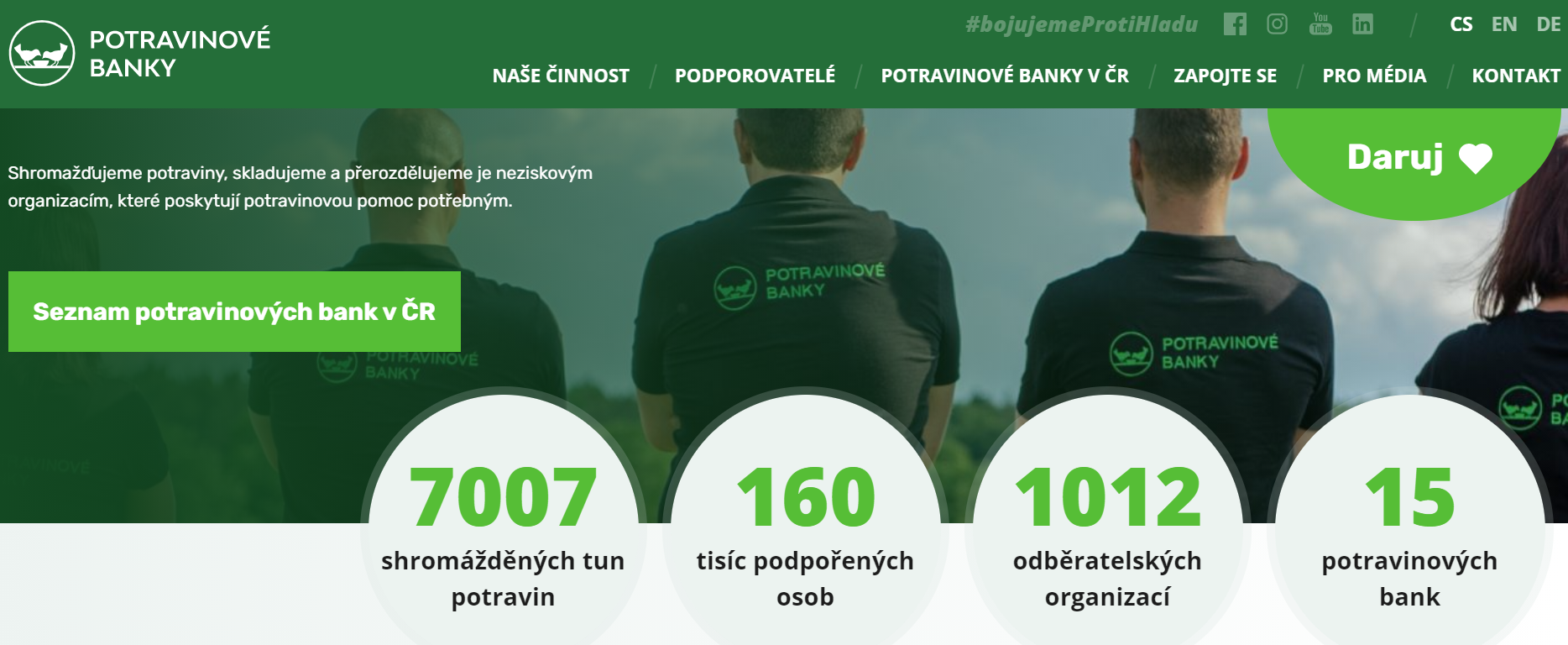 www.potravinovebanky.cz
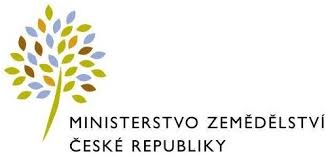 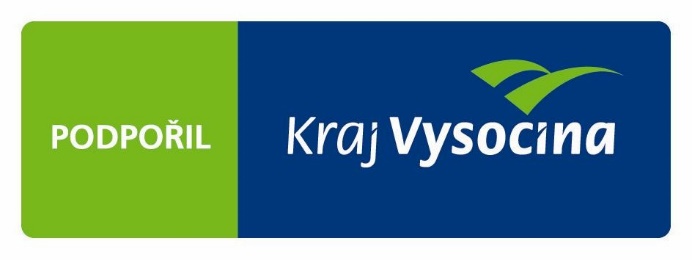 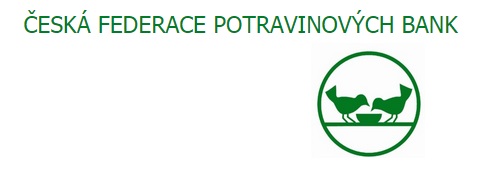 Pelhřimov
Ledeč n. S.
Světlá n. S.
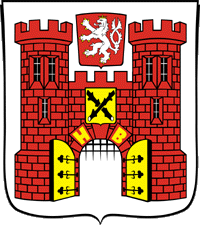 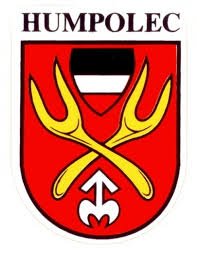 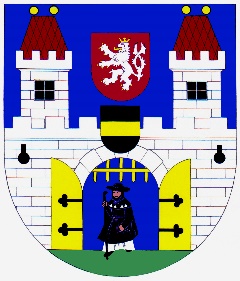 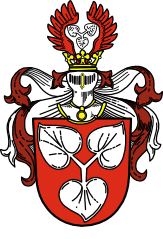 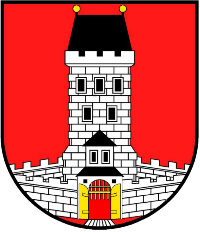 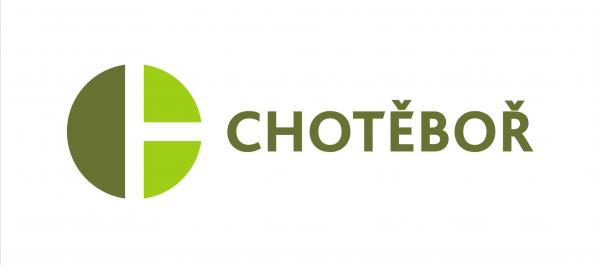 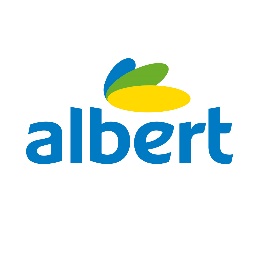 Bohdaneč
Golčův  Jeníkov
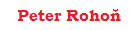 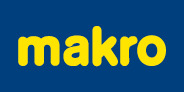 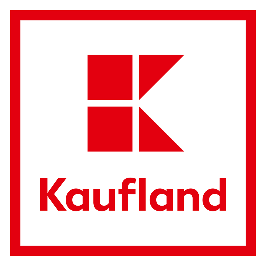 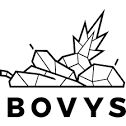 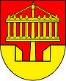 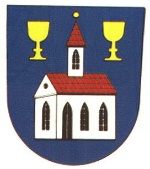 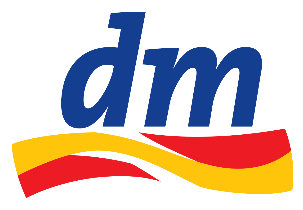 PBV, z.s.
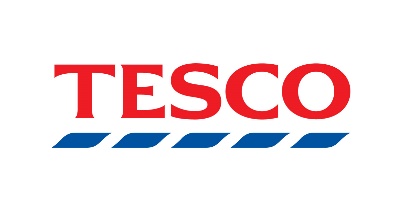 Děkujeme našim donátorům.
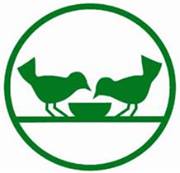 Potravinová banka Vysočina, z.s.
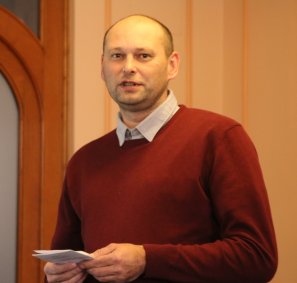 Děkuji Vám za pozornost:
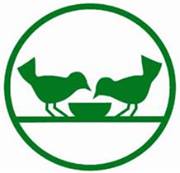 Bc. Miroslav Krajcigr, DiS.tel.: 737 034 558 e-mail: krajcigr@pbvzs.cz
PBV 2021